Getting a mobile phone
Which is most suitable for you?!
Which is the best for you?!
Battle of the four most popular brands in the market……
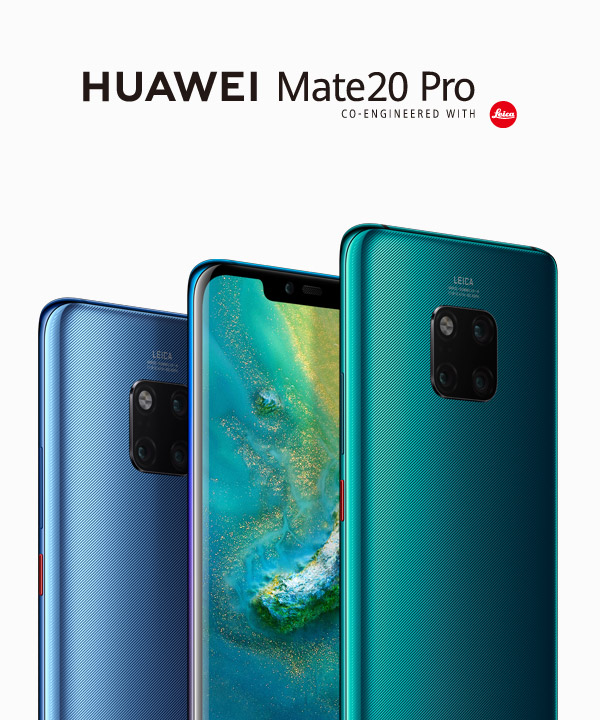 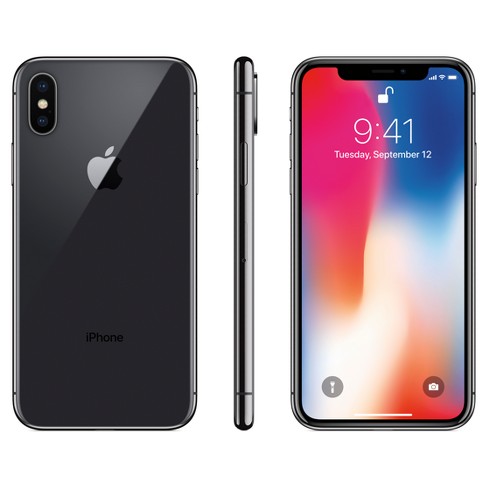 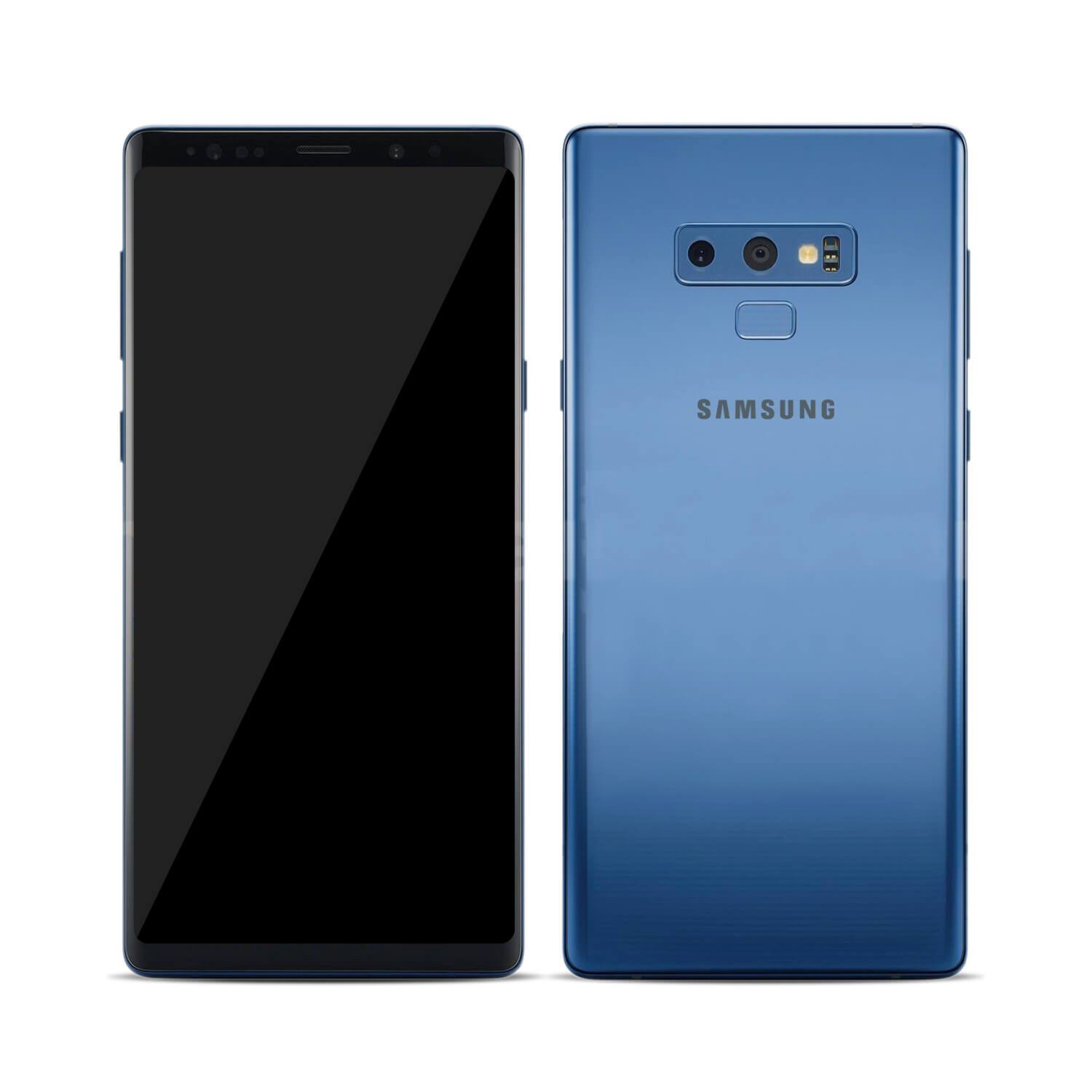 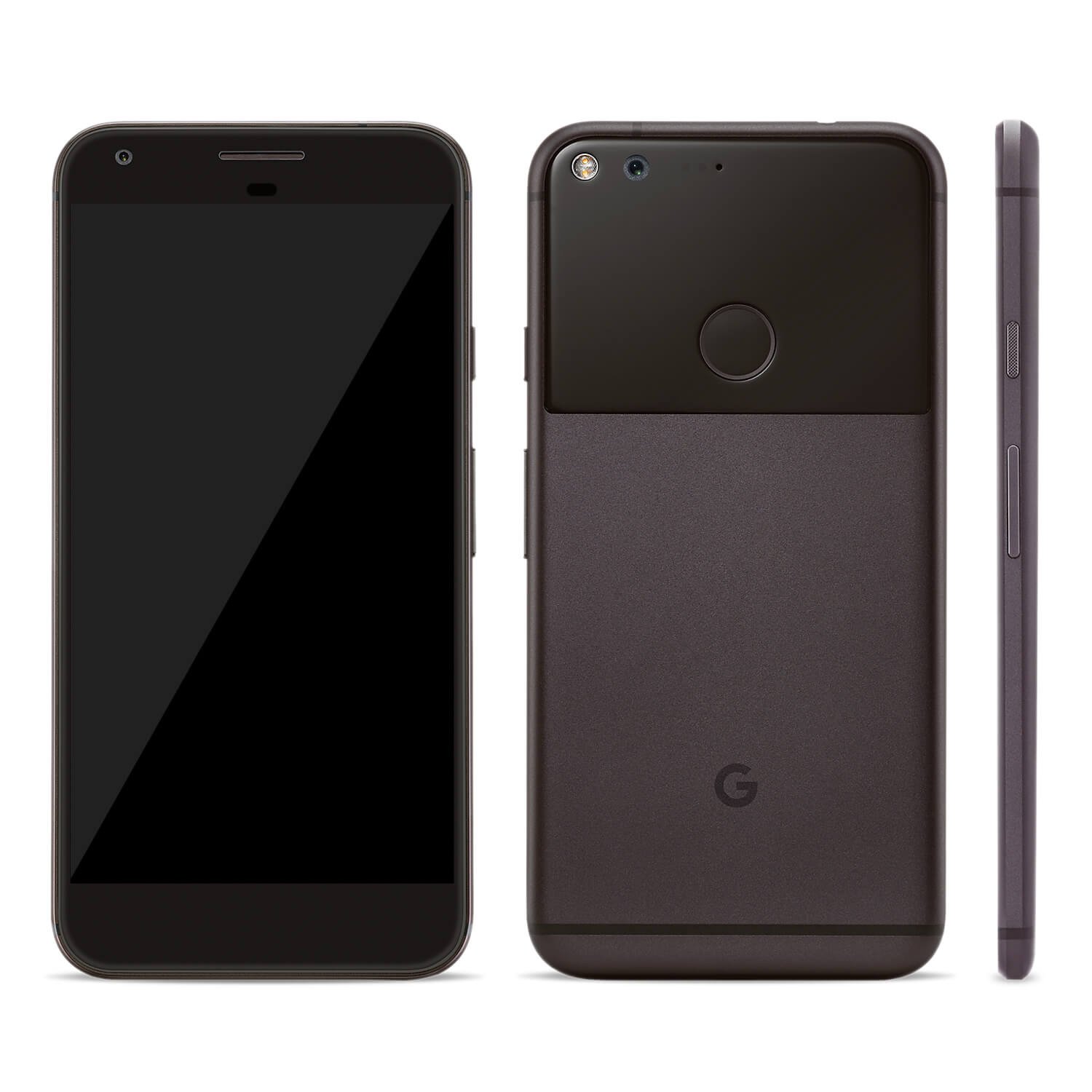 Comparison of the four mobile devices
Click onto  for link to comparison